Ethics
The Language of Ethics
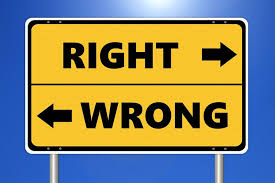 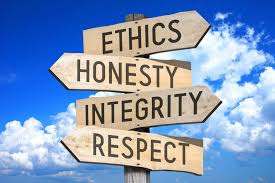 Good and Evil. Justice, Fairness and Equity
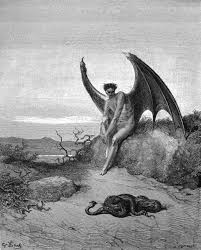 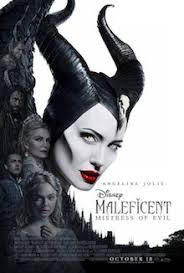 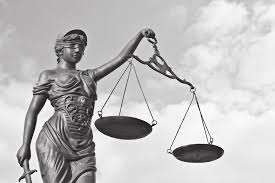 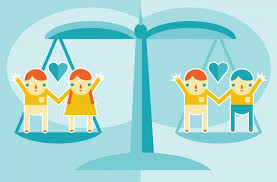 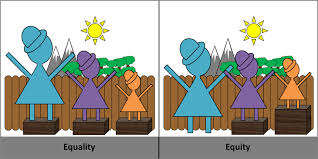 Ultimatum and Schadenfreude
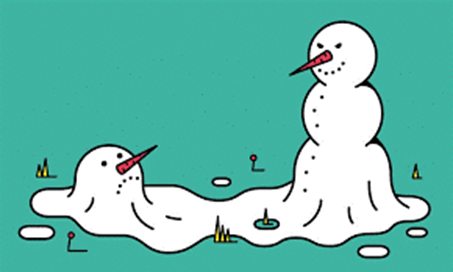 Ultimatum Game
https://www.youtube.com/watch?v=S_q7CqElaSk
https://www.youtube.com/watch?v=_MgMpLTtJA0
https://www.youtube.com/watch?v=xpkxLKV_3d0
https://www.cs.mcgill.ca/~rwest/wikispeedia/wpcd/wp/u/Ultimatum_game.htm
Conviction and Responsibility
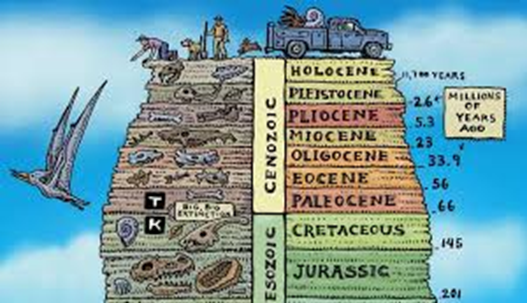 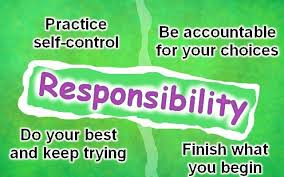 Rights and Tolerance
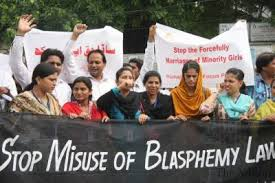 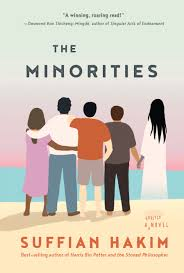 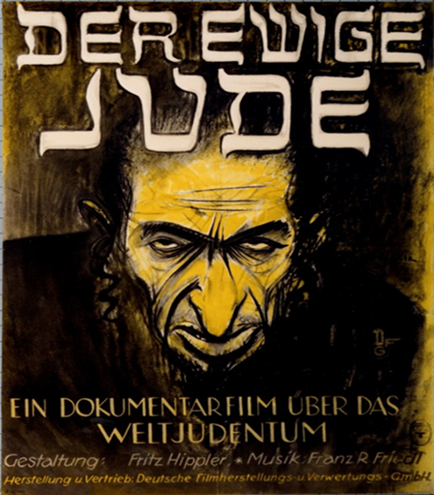 Ethics and Staging Events: is Fake News New?
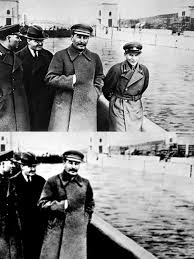 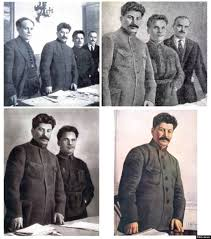 Ethics of War – Justice, Morality, Resentment
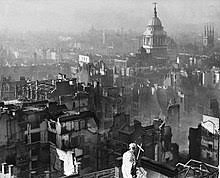 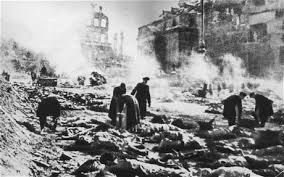 Ethics of War – Justice, Morality, Resentment
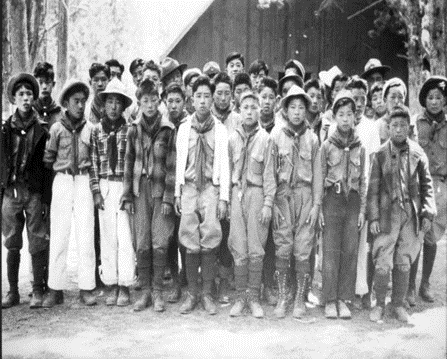 How to Write Poetry after Auschwitz?
The Turning Points
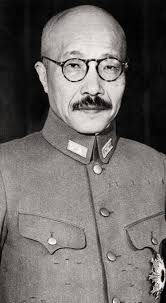 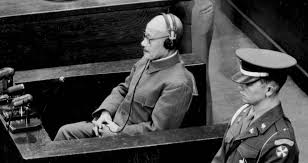 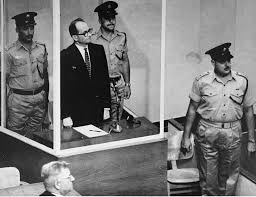 Eichmann, Zimbardo, Milgram
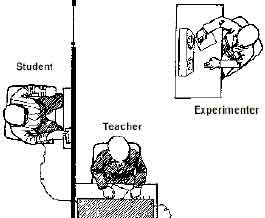 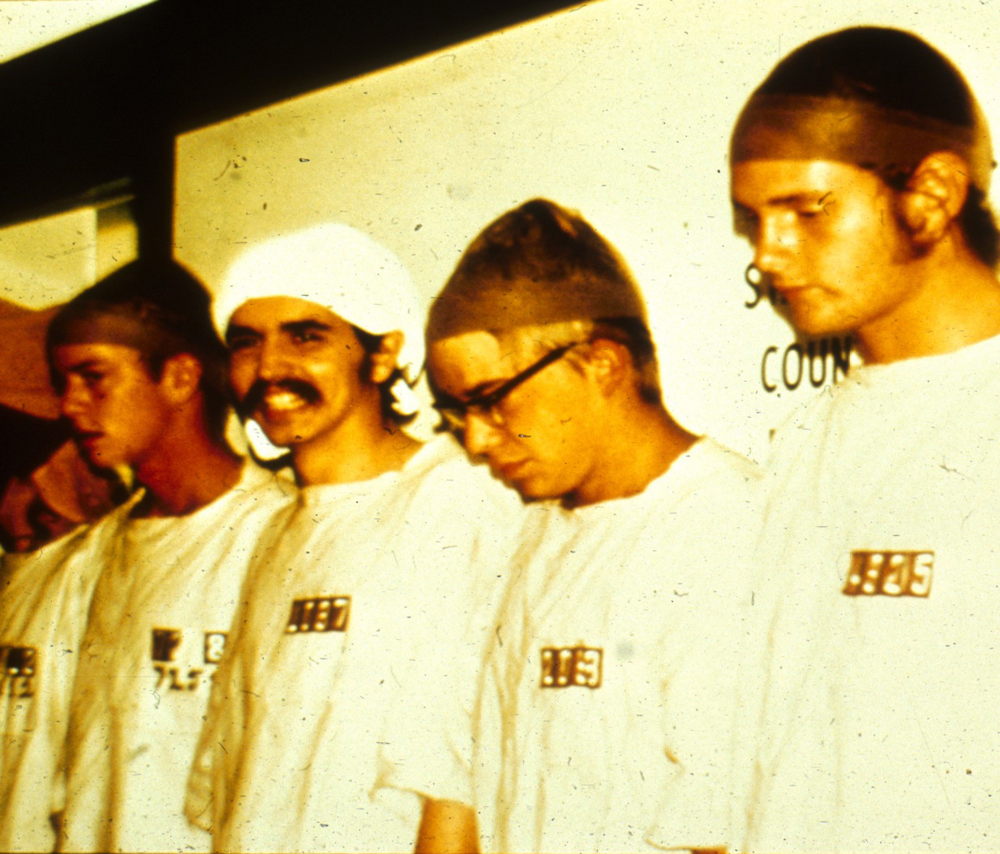 https://www.youtube.com/watch?v=PcEPFMEtLIo
https://www.youtube.com/watch?v=xOYLCy5PVgM
The Tuskegee Study of Untreated Syphilis in the Negro Male
This was an infamous, unethical, and malicious clinical study conducted between 1932 and 1972 by the U.S. Public Health Service. The purpose of this study was to observe the natural progression of untreated syphilis in rural African-American men in Alabama under the guise of receiving free health care from the United States government.[1] The study was conducted to understand the disease's natural history throughout time and to also determine proper treatment dosage for specific people and the best time to receive injections of treatment
https://www.youtube.com/watch?v=hpvYVc8pPuA
Henrietta Lacks and Her Immortal Cells
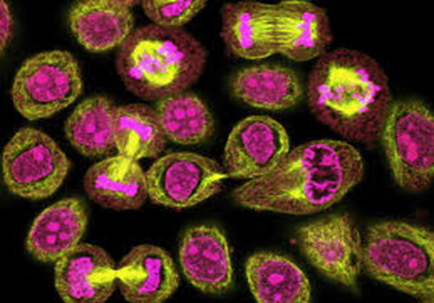 Ethics and Technology
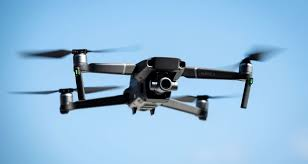 Ethics and Technology
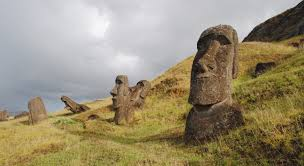 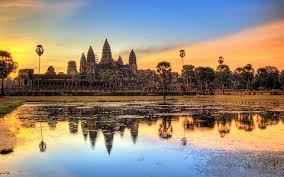 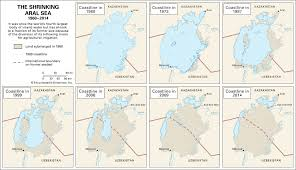 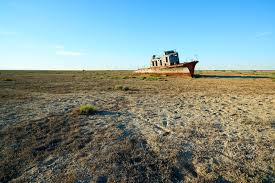 Historical Cases
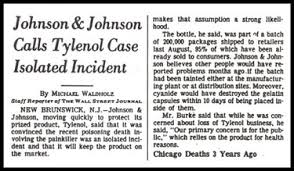 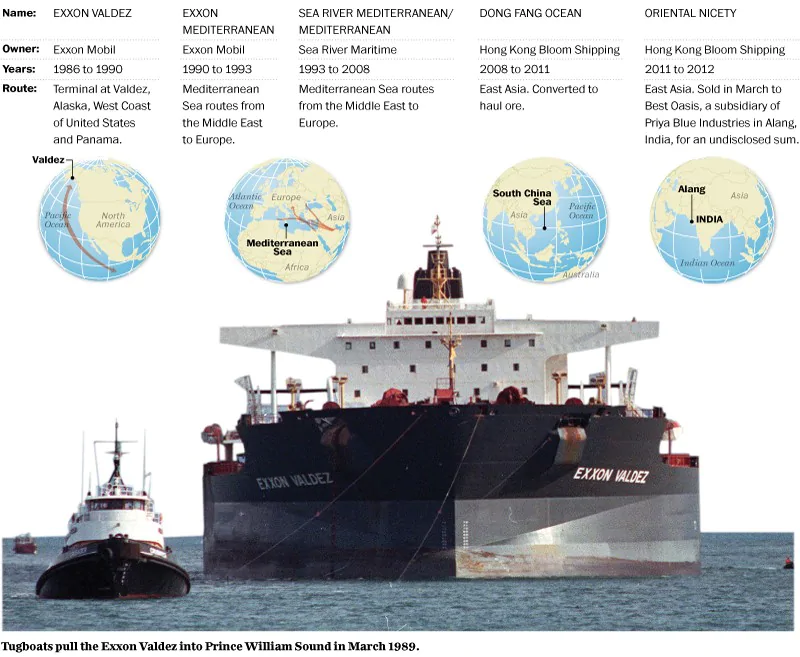 Calculating in Ethical Terms
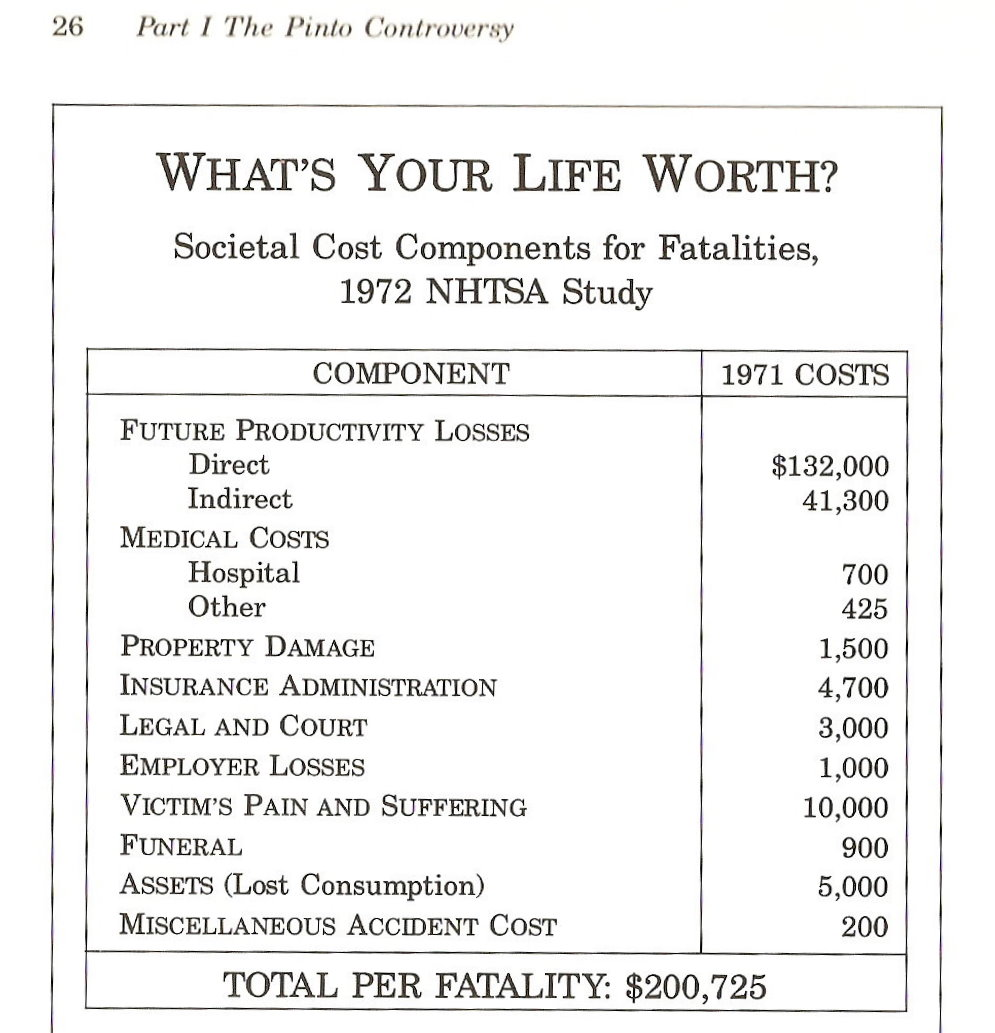 Values of Human Beings
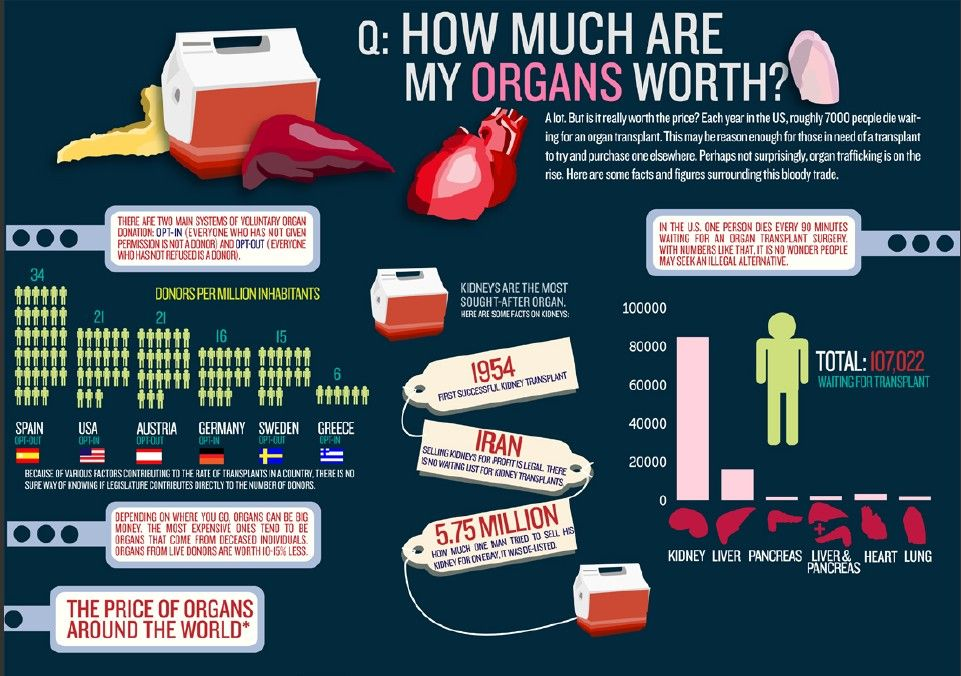 Value of Human Composition
The Yuck Factor and the Wisdom of Repugnance
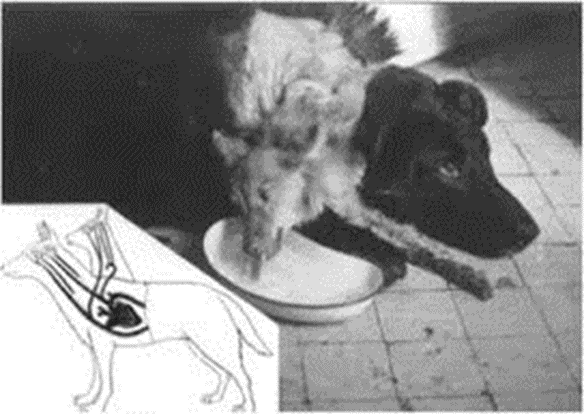 The Whistleblowers
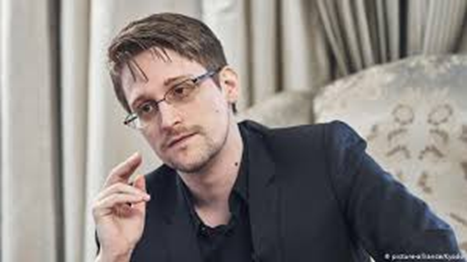 Usury and Capitalism
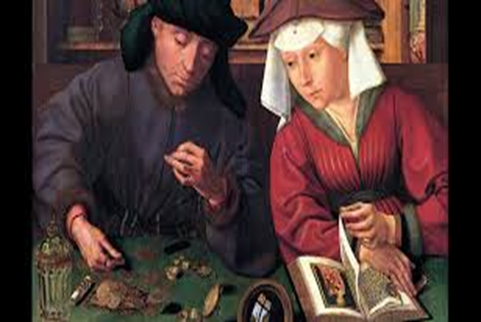 Sour Grapes and Rationalization
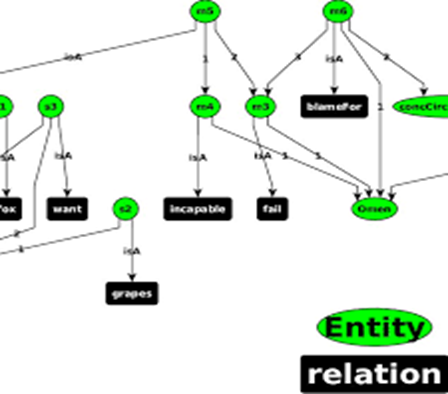 Hospitality, Trust, Distrust
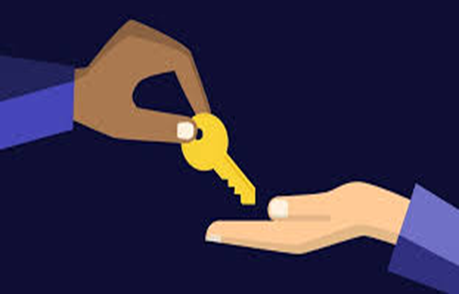 The Three Spit Parabola
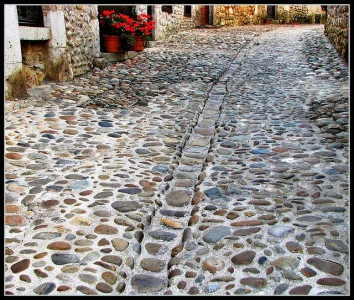 Ethical Relativism
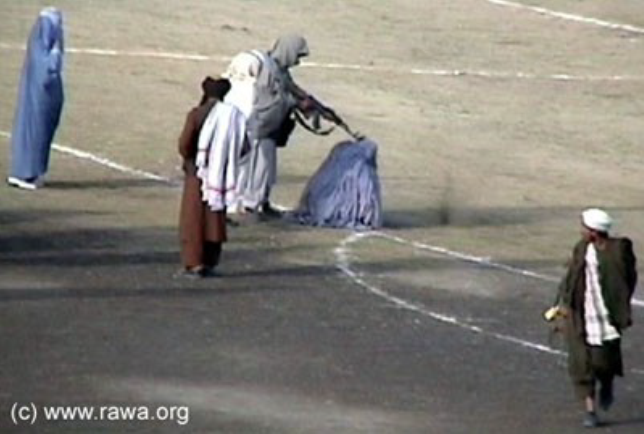 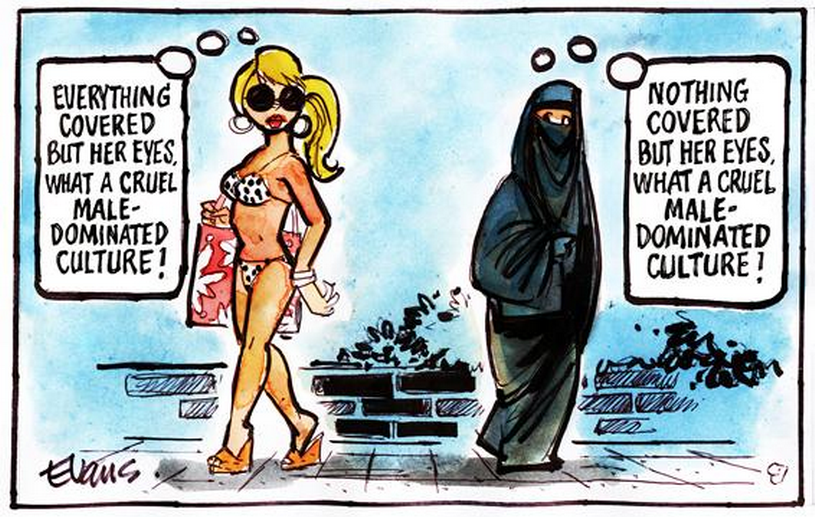 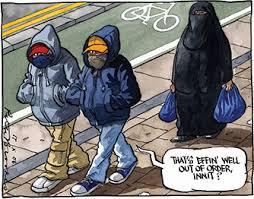 Mensur and Senses of Honor
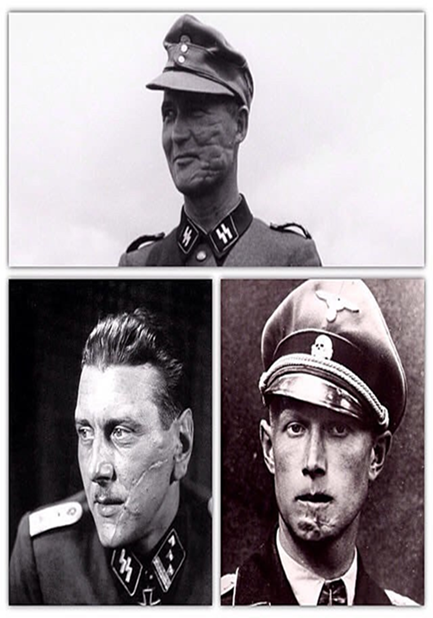 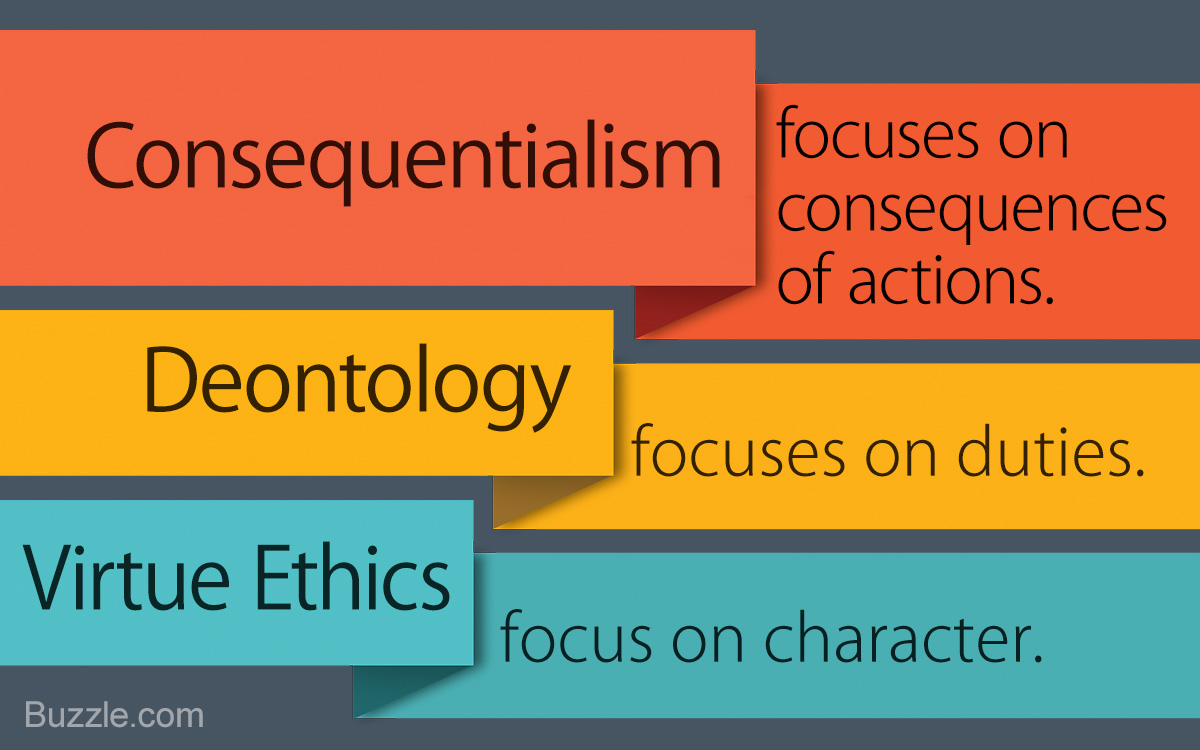 Oaths and Duties
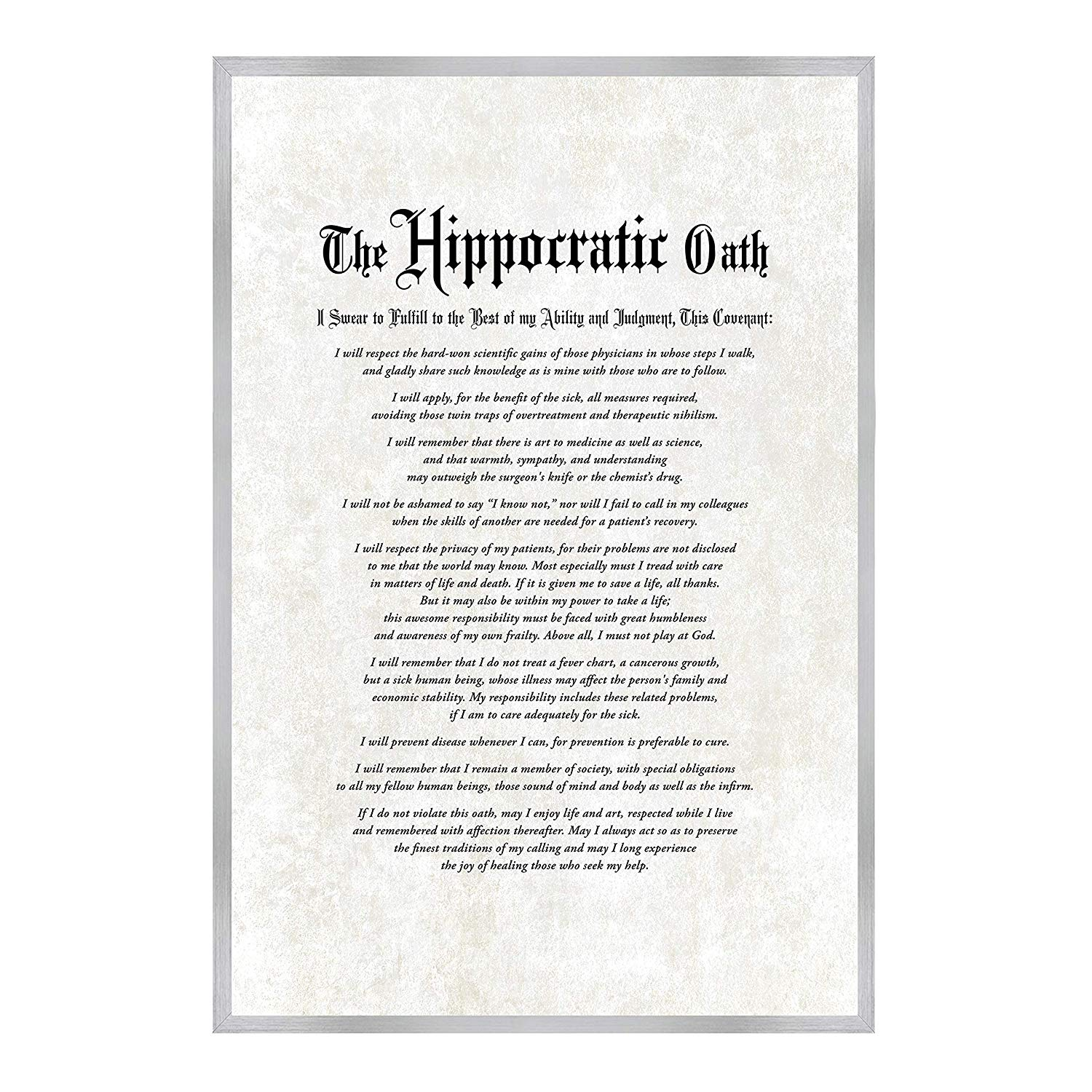 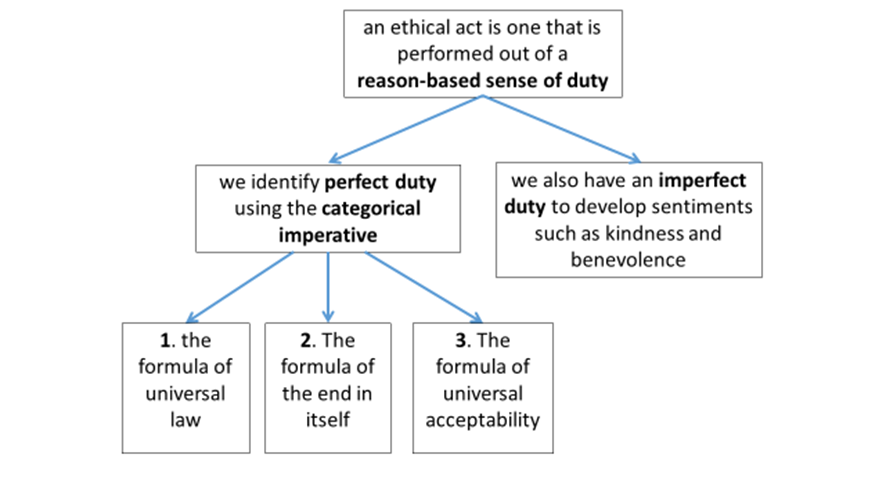 The Trolley Problem
https://www.youtube.com/watch?v=yg16u_bzjPE
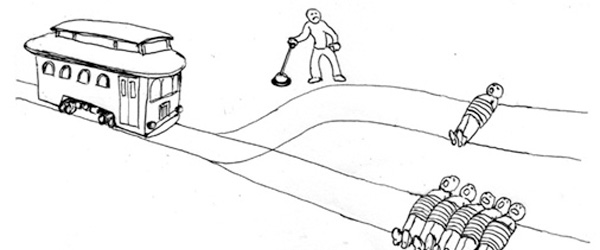 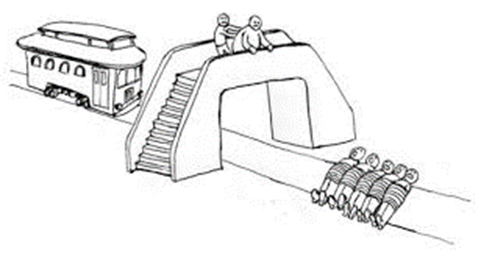 Contestation on Markets
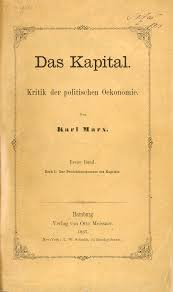 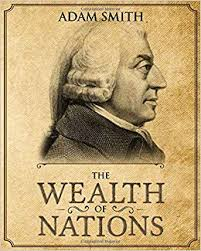 Contested Markets
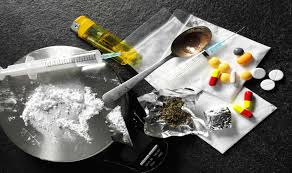 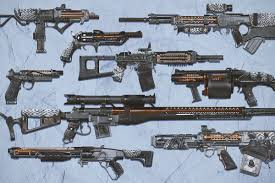 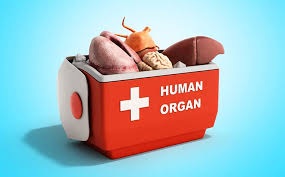 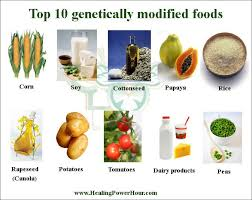 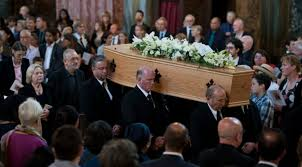 Contested Markets
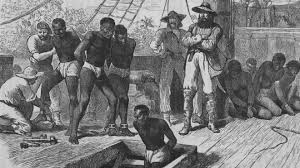 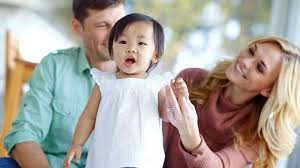 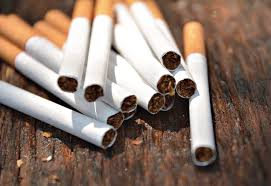 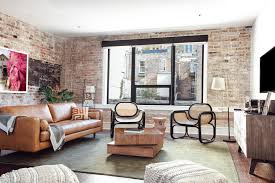 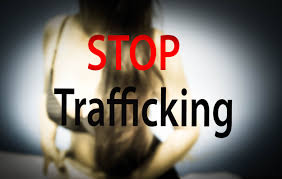